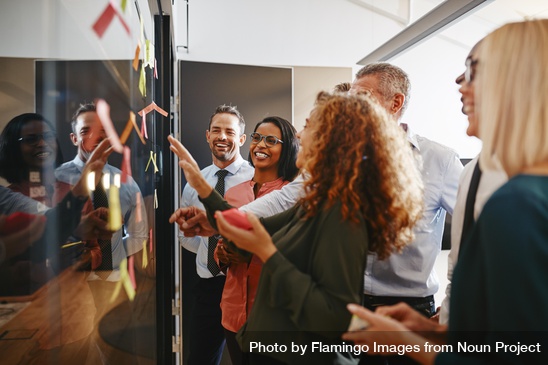 SOFT SKILLS
Date here
EXPLORE DIFFERENT
 SOFT SKILLS
What Road Are You On?
[Speaker Notes: Career Activity: Soft Skills

Activity Summary: This lesson breaks down into 6 mini lessons about different soft skills that are important for the workplace. Each mini lesson has a short video to introduce the soft skill and an activity to practice. 

Estimated Time: 20-120 minutes (Can be broken in two 60 minute lessons or six twenty minute lessons)

Learning Plan Activity: 10th Grade Additional Activities: 

Learning Outcomes: Students will be able to identify and practice important soft skills for the workplace. 

Materials Needed:  Powerpoint, Handout, Pen [See each Soft Skill for additional materials needed for each activity]]
“I AM ALWAYS DOING THAT WHICH I CANNOT DO, IN ORDER THAT I MAY LEARN HOW TO DO IT.”
PABLO PICASSO
[Speaker Notes: Academic Vocabulary 
Soft Skills: are a combination of people skills, social skills, communication skills, character or personality traits, attitudes, mindsets which are desirable in all professions.
Hard or Technical Skills:  are job-specific abilities or knowledge learned through education, hands-on experience, or training]
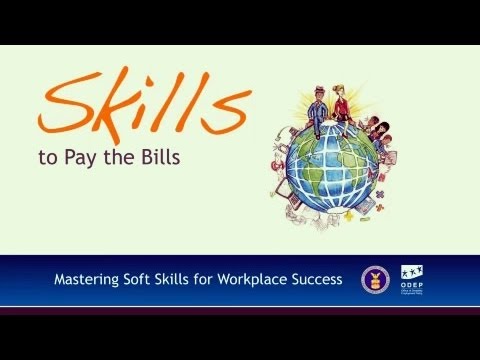 WHAT ARE SOFT SKILLS?
IT’S A LIFELONG PROCESS THAT CHANGES WITH AGE AND EXPERIENCE 
Career selection can open doors to other careers 
Most people change careers 5-7x over their lifetime
[Speaker Notes: Introduction: [Use Powerpoint] While employers look for candidates with skills and training needed to perform a specific job (hard skills), they’re also interested in hiring employees who have developed soft skills that are important to getting work completed in a team environment. Hard skills might be things like: knowing HTML for coding, taking and recording a patient’s vital signs, or completing a lab test. Soft skills are interpersonal, or people skills. They often include communication and listening abilities, as well as empathy and  work ethic. Play Video: Soft Skills -- Synopsis (~2 minutes)]
SOFT SKILL:
COMMUNICATION
Date here
Date here
EXPLORE DIFFERENT
 SOFT SKILLS
[Speaker Notes: Soft Skill: Communication

Materials Needed: Paper, pen

Introduction: Communication skills are important to everyone - they are how we give and receive information and convey our ideas and opinions with those around us.]
COMMUNICATION COMES IN MANY FORMS:

verbal (sounds, language, and tone of voice) 
aural (listening and hearing) 
non-verbal (facial expressions, body language, and posture)
 written (journals, emails, blogs, and text messages) 
visual (signs, symbols, and pictures)
COMMUNICATION
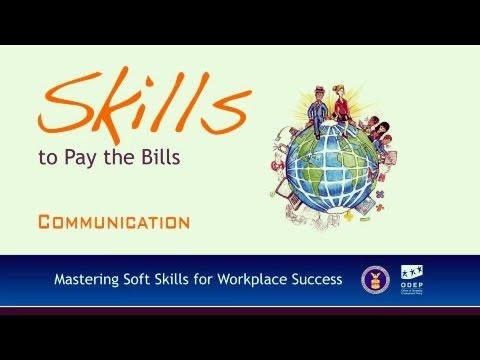 [Speaker Notes: Communication: Play Video: Soft Skills -- Communication (~2 minutes) 
It is important to develop a variety of skills for both communicating TO others and learning how to interpret the information received FROM others. Knowing our audience and understanding how they need to receive information is equally important as knowing ourselves. To an employer, good communication skills are essential. In fact, employers consistently rank good communication skills at the top of the list for potential employees]
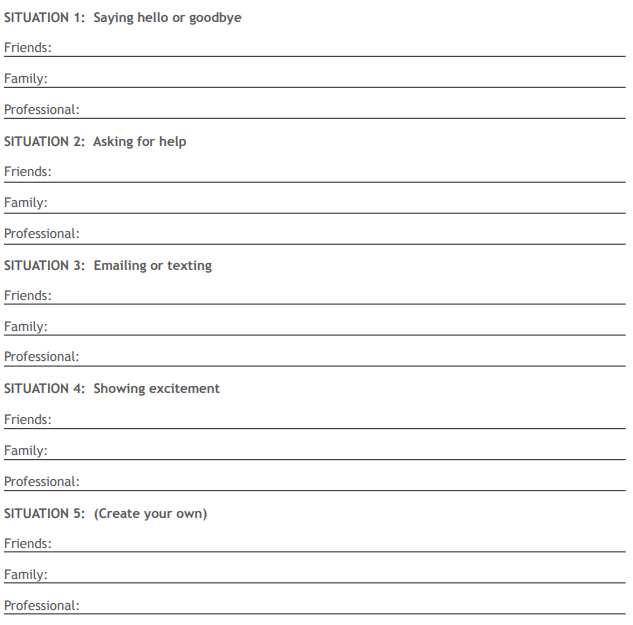 COMMUNICATION ACTIVITY 1
FLIPPING THE SWITCH
Consider the following situations. Discuss/demonstrate the different ways one might communicate with each of the following groups.
Be sure to explore BOTH verbal language (what we say and how we say it, i.e., tone of voice) and non-verbal language (facial expressions, behavior, body language, etc.)
SIMILARITIES AND DIFFERENCES 
Why is each situation different?
What are the expectations of each person?
What would happen if you greeted your friends that you greeted an interviewer? Or if you greeted an interviewer the same way you great your friends?
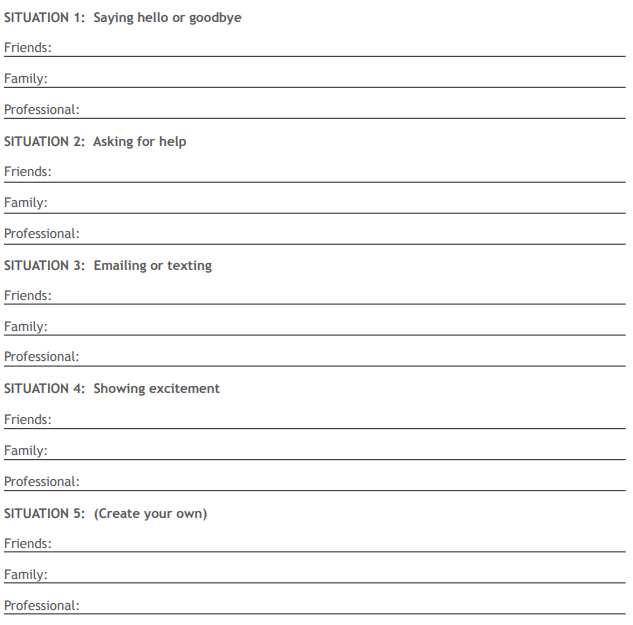 [Speaker Notes: The purpose of this activity is to encourage youth to discuss the different types of communication they might use in different situations and environments. It introduces the idea that language/communication varies by context – and that it’s important to understand what might be acceptable and expected in one setting may not be appropriate in another.

Conclusion:
 Discuss the following ideas with participants, encouraging an honest dialogue: 1. When the group changes, does the message change? Why or why not? 2. What are some examples of communication (both verbal and non-verbal) that you should always try to practice when communicating with an employer? How would your friends react to you if you communicated with them in the same way you would to an employer?]
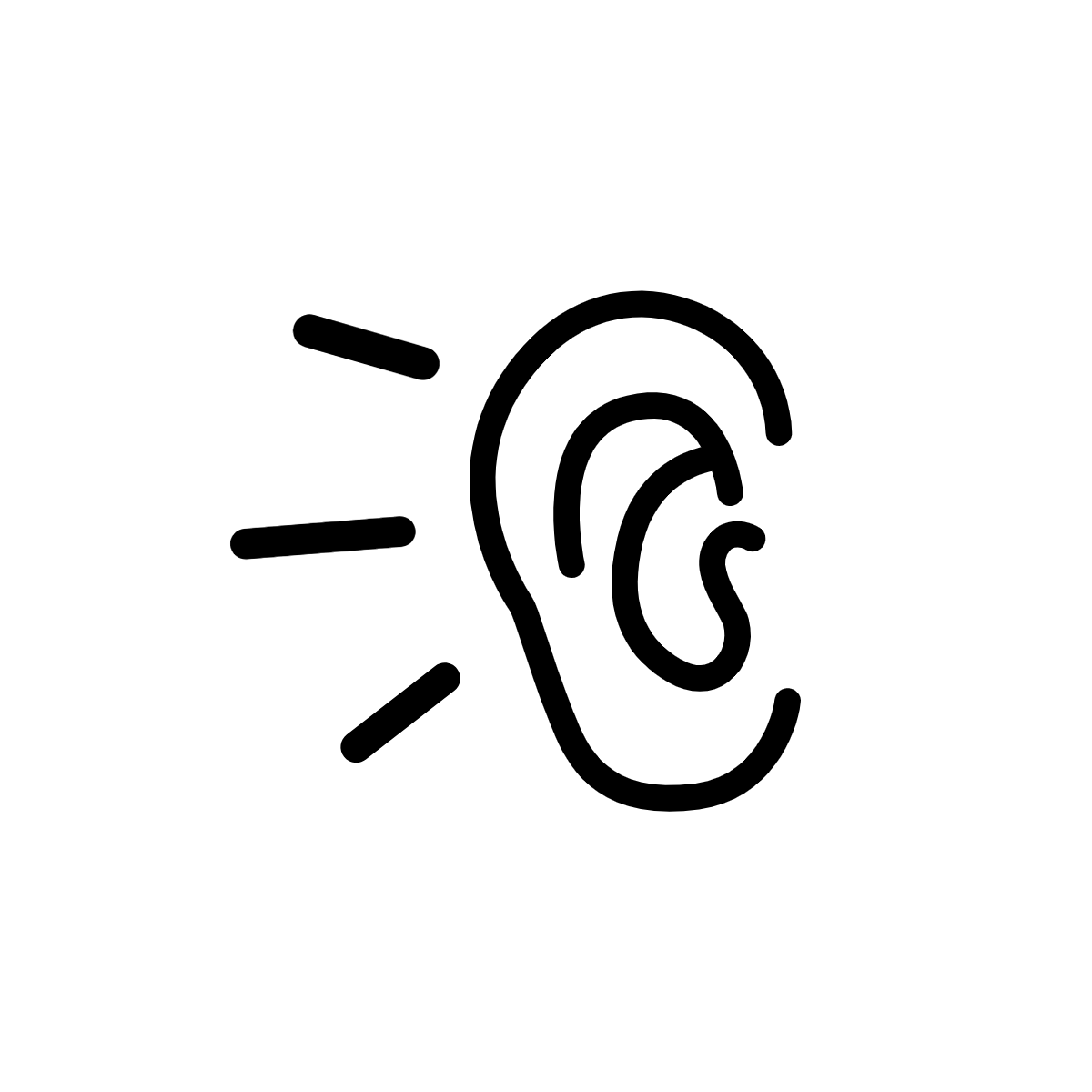 COMMUNICATION ACTIVITY 2
LISTEN HEAR!!
Each person needs 1 sheet of paper
Pick up your sheet of paper and hold it in front of you.
Close your eyes and listen carefully to my directions. 
The rules are: 
(1) no peeking and 
(2) no questions.
[Speaker Notes: This quick activity is designed to get participants to start thinking about the importance of two-way communication.  
After giving each participant one sheet of paper, offer the following directions, pausing after each instruction to give the group time to comply (complete the activity yourself using your own sheet of paper). 
1. Pick up your sheet of paper and hold it in front of you. Close your eyes and listen carefully to my directions. The rules are: (1) no peeking and (2) no questions. 
2. The first thing I want you to do is to fold your sheet of paper in half. (Pause) 
3. Now, tear off the upper right hand corner. (Pause) 
4. Fold the paper in half again and tear off the upper left hand corner of the sheet. (Pause) 
5. Fold it in half again. (Pause) 
6. Now tear off the lower right-hand corner of the sheet. (Pause)

After all tearing is complete, say: Now, open your eyes and unfold your paper. 

If I did a good job of communicating and you did a good job of listening, all of our sheets should look exactly the same! Hold your sheet up for everyone to see. 
Ask participants to compare their sheets. Ask why no one’s paper matched yours exactly? You will probably get responses such as, “You didn’t let us ask any questions!” or “The way you gave us directions wasn’t clear!” 

Conclusion: Part of the communication process (and being a good communicator) is recognizing that people may need to receive information in different ways in order to be successful. If the goal of this activity was really to have everyone’s snowflakes look exactly the same, what changes could have been made to the directions? 
Discuss the need for effective two-way communication at home, at work, and in the community with friends.

EXTENSION: Ask the group to work together or in smaller groups to create a definition of “Good Communication” by thinking about what good communication looks like. Be sure the list includes the responsibilities of being a good communicator and a good listener.]
SOFT SKILL:
ENTHUSIASM & ATTITUDE
Date here
Date here
EXPLORE DIFFERENT
 SOFT SKILLS
[Speaker Notes: Soft Skill: Enthusiasm & Attitude

Materials Needed: Paper, pen, dice for each group

Introduction: Enthusiasm can mean the difference in not just getting a job, but succeeding in a job and even advancing in your career. A positive and enthusiastic attitude is a critical component of workplace success. 

When employers look at prospective candidates, beyond skills, experience, and training, they look for those who demonstrate enthusiasm – those they believe will complete assigned tasks in an upbeat and cooperative manner. All other things being equal, a candidate who can demonstrate a positive attitude and eagerness to tackle the job will have an advantage over one who displays an attitude viewed by the employer as negative or disinterested. In fact, many employers would rather provide job skills training to an enthusiastic but inexperienced worker than hire someone with perfect qualifications but a less-than-positive attitude. Managers sometimes worry that this type of person will not get along with supervisors and co-workers, treat customers disrespectfully, and not put much effort into his or her work. On the other hand, employees who are viewed as enthusiastic are known to provide good customer service, resolve interpersonal conflict effectively, and work productively with others.]
WAYS TO DEMONSTRATE ENTHUSIASM 

	IN A JOB INTERVIEW:
Smile
Sit up straight
Make eye contact
Discuss training and work experiences in an upbeat manner
ONCE HIRED
Show up on time
Show interest in job
Demonstrate a willingness to listen, learn, and try new things
ENTHUSIASM & ATTITUDE
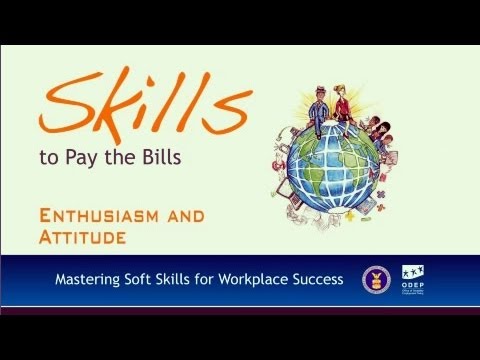 [Speaker Notes: Enthusiasm & Attitude: Play Video: Soft Skills -- Enthusiasm and Attitude (~3 minutes)
There are many ways in which an individual might demonstrate enthusiasm in the workplace. 
In customer service settings, an enthusiastic employee will approach customers proactively and offer assistance or seek out tasks and projects when there is down time. This positive attitude helps employees go above and beyond to get along with co-workers and managers – even difficult ones – and respond to constructive criticism with maturity and willingness to improve. Overall, an employee with enthusiasm comes across as someone who wants to be at work and who is willing to do what it takes to get the job done.]
NEVER UNDERESTIMATE THE POWER OF POSITIVE MENTAL ATTITUDE 
Each group needs a dice
TAKE TURNS ROLLING THE DICE AND COMPLETE THE FOLLOWING STATEMENT UPON EACH ROLL: 
Roll a 1: I am thankful for… 
Roll a 2: Other people compliment me on my ability to… 
Roll a 3: Something I would like other people to know about me is… 
Roll a 4: I feel really good about myself when…. 
Roll a 5: I am proud of my ability to… 
Roll a 6: Something nice I recently did for someone else was…
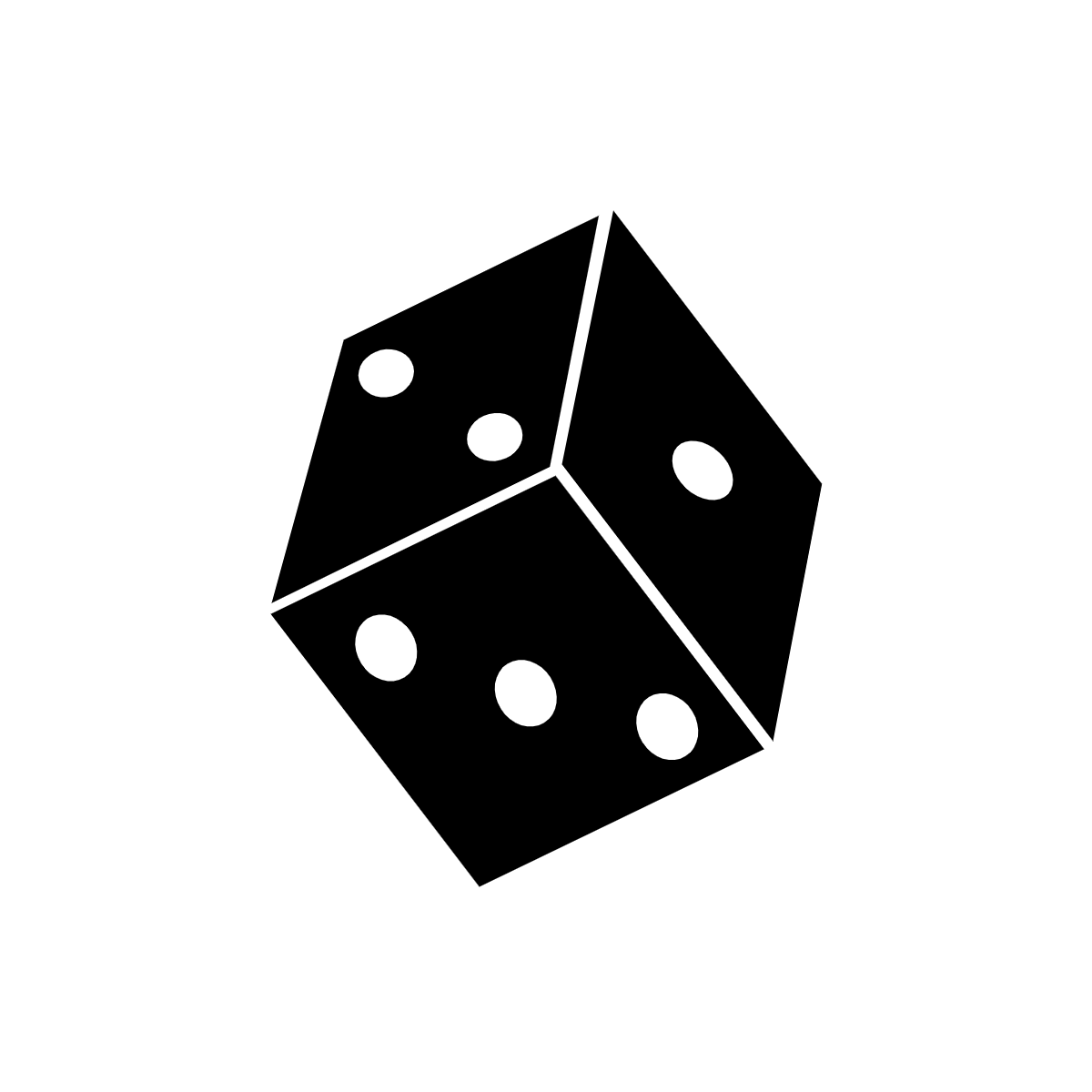 ENTHUSIASM & ATTITUDE ACTIVITY
[Speaker Notes: Positive Mental Attitude is one’s ability to maintain the belief that he or she can transform or change a tough situation into something better. This activity will help participants take difficult situations and find ways to EMPOWER themselves to turn negative thinking into positive thinking. 

Pose the following questions to participants. (This can be accomplished by group discussion or by smaller groups discussing together and then presenting to the larger group.) 
• What is a positive attitude? If I have a positive attitude, what actions might I display? What does a positive attitude “look” like to others? 
• What is a negative attitude? If I have a negative attitude, what actions might I display? What does a negative attitude “look” like to others?

Then say: Developing a positive attitude starts from learning to believe in one’s self. In order to believe in ourselves, we must first understand our personal strengths. In this activity, you will be considering and sharing your personal strengths. Break participants into groups of four, Each participant will take turns rolling the dice two or three times and complete the following statement upon each roll.

Conclusion: 
Ask participants why the statement for Roll #6 was included in this activity? 
Answers should be directed toward the fact that helping or “doing” for others often helps people feel good about themselves. And, when we feel good about ourselves, we often demonstrate a positive attitude that can be seen by others. 
Discuss with participants how internal feelings have the ability to impact those around us. 
How might a positive attitude help us on a job?]
SOFT SKILL:
TEAMWORK
Date here
Date here
EXPLORE DIFFERENT
 SOFT SKILLS
[Speaker Notes: Soft Skill: Teamwork

Materials Needed: None

Introduction: Teamwork is an essential part of workplace success. Like a basketball team working together to set up the perfect shot, every team member has a specific role to play in accomplishing tasks on the job. Although it may seem as if one player scored the basket, that basket was made possible by many people’s planning, coordination, and cooperation to get that player the ball. Employers look for people who not only know how to work well with others, but who understand that not every player on the team can or will be the one who gets the ball. When everyone in the workplace works together to accomplish goals, everyone achieves more.]
IMPORTANT TEAMWORK SKILLS AND HABITS:
Working cooperatively 
Contributing to groups with ideas, suggestions, and effort 
Communication (both giving and receiving) 
Sense of responsibility 
Healthy respect for different opinions, customs, and individual preferences 
Ability to participate in group decision-making
TEAMWORK
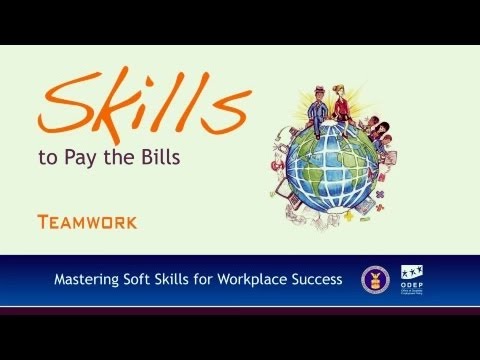 [Speaker Notes: Teamwork: Play Video: Soft Skills -- Teamwork (~ 1.5 minutes)
Teamwork involves building relationships and working with other people using a number of important skills and habits. When employees work together to accomplish a goal, everyone benefits. Employers might expect to “see” this in action in different ways. For example, team members in the workplace plan ahead and work cooperatively to assign tasks, assess progress, and deliver on time.]
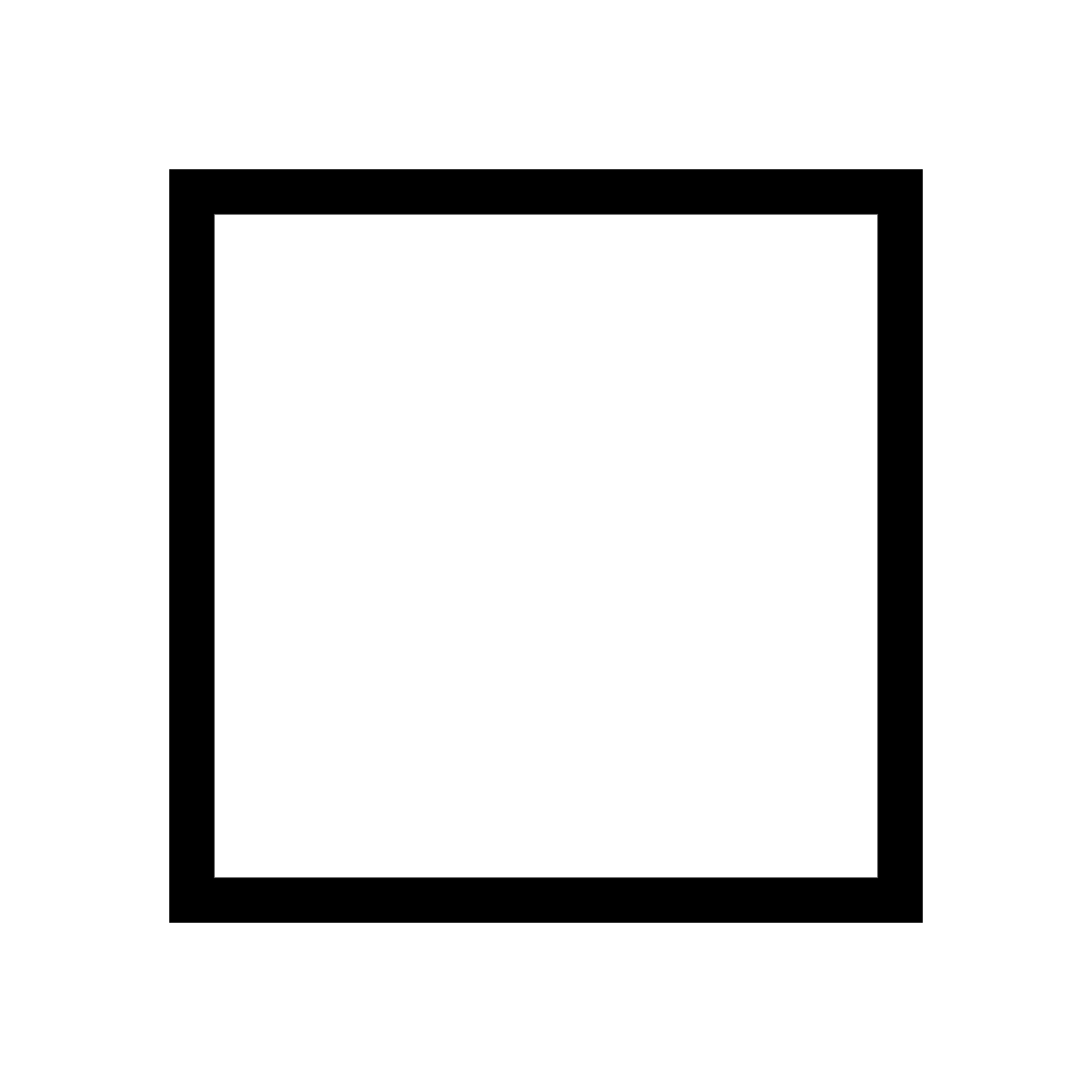 TEAMWORK ACTIVITY: WHICH SHAPE ARE YOU?
IDENTIFY THE SHAPE YOU LIKE BEST OR FIND MOST APPEALING
Square
Rectangle
Triangle
Circle
Squiggle
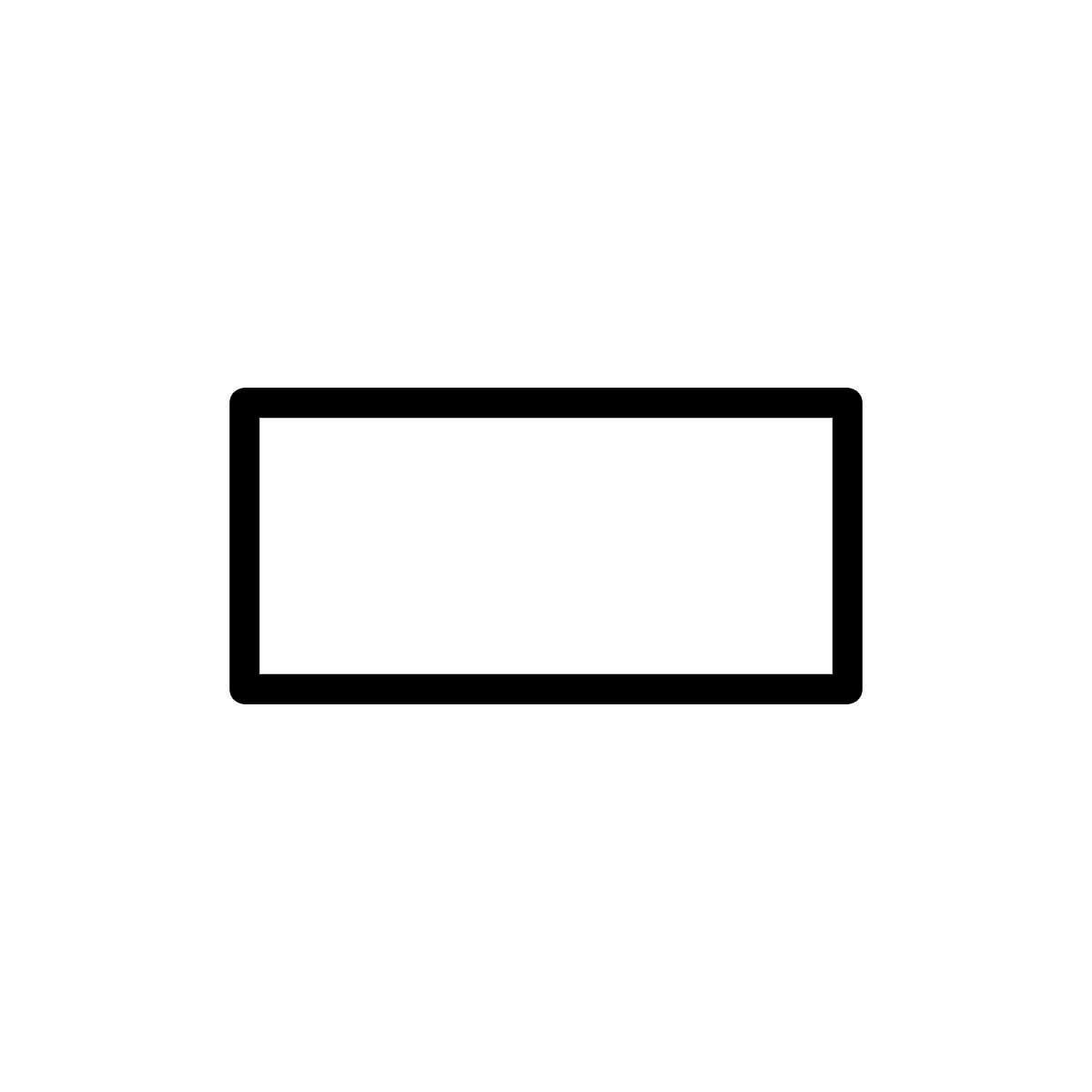 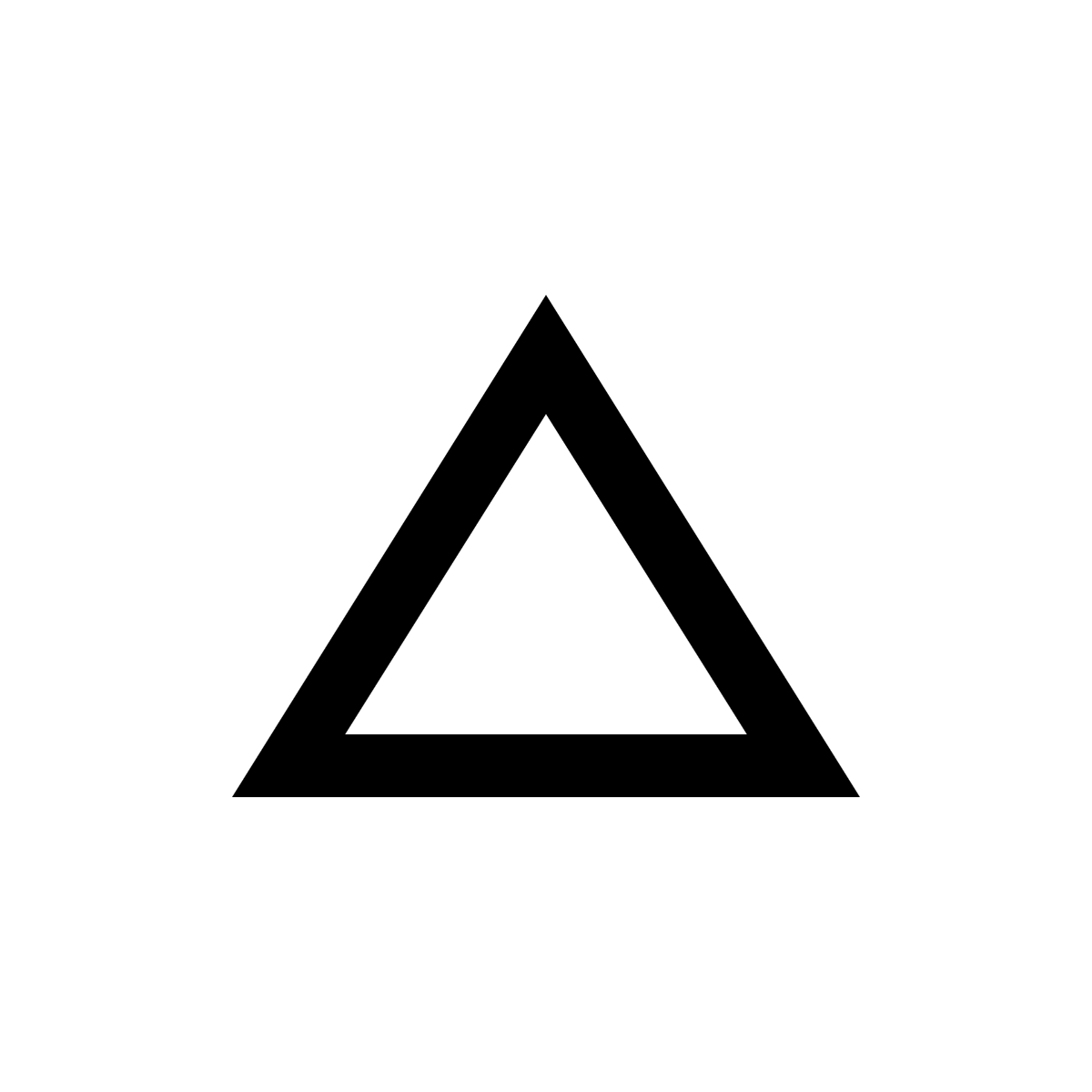 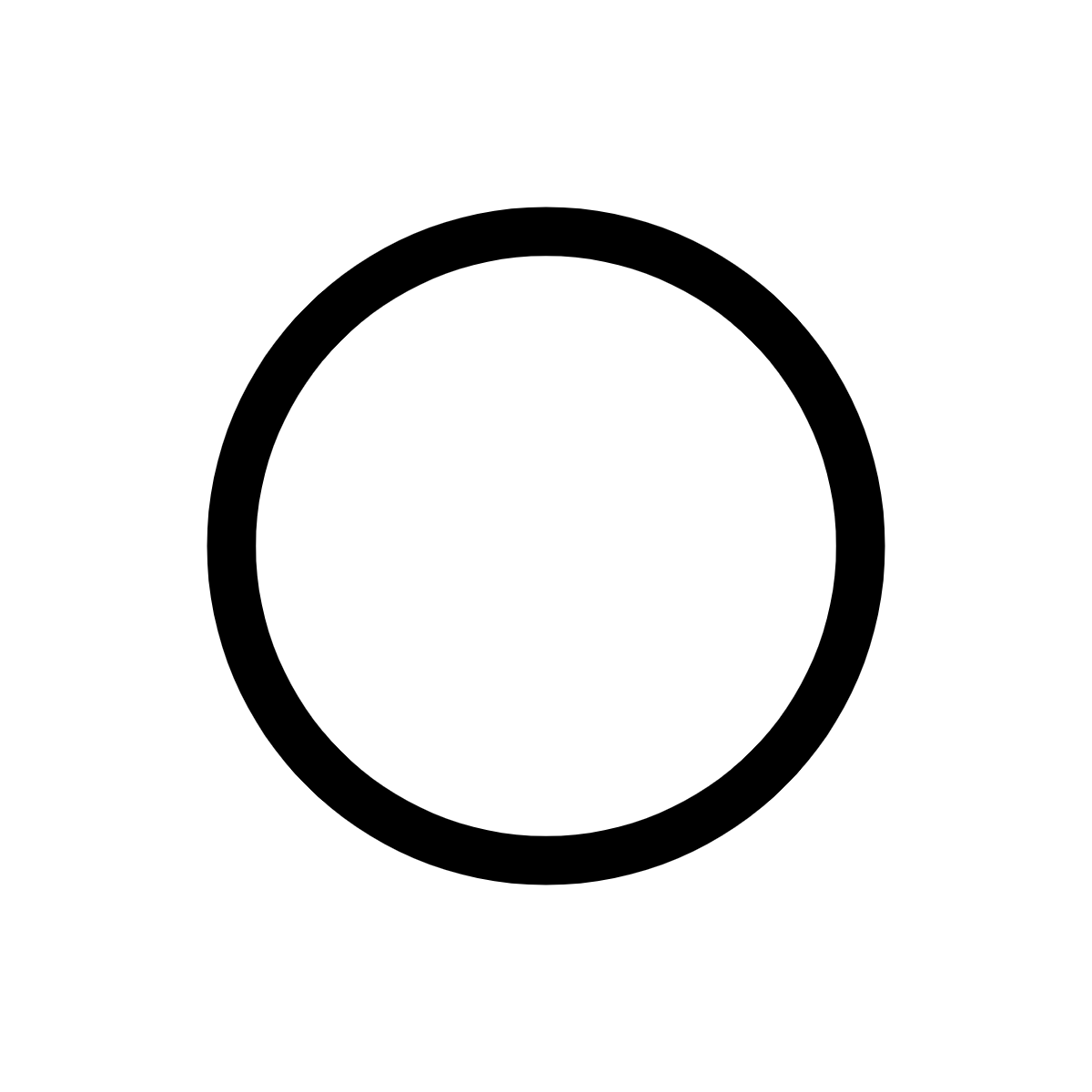 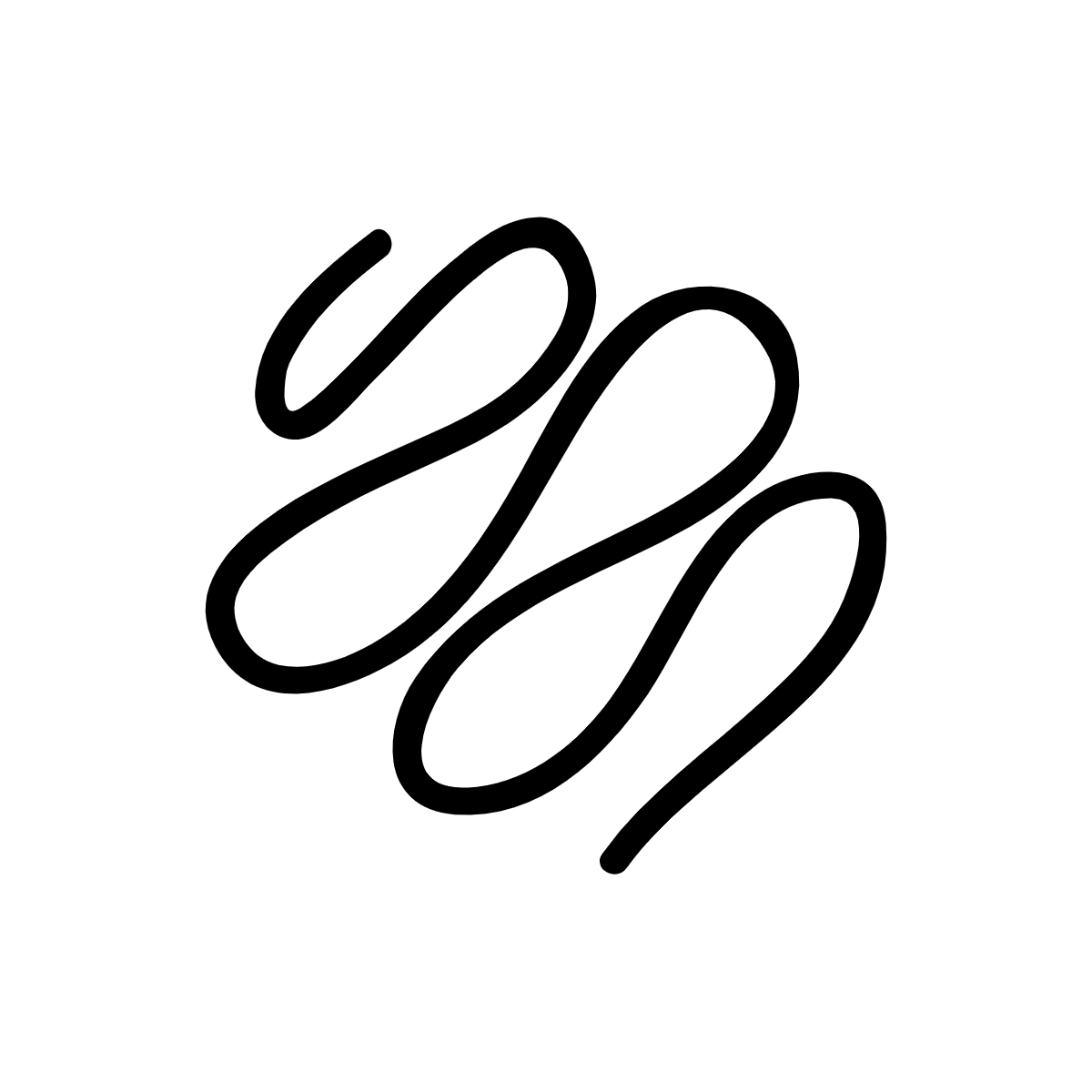 [Speaker Notes: Teamwork Activity: 
It takes all types of team members to create a balanced, cohesive team. This activity will give participants the opportunity to gain a better understanding of the roles different people play on a team and the importance of each role. 

Discuss the fact that teams are all made up of people who perform different roles. Think about a sports team (football, basketball, soccer, hockey, etc.). 

What might happen if one basketball player hogged the ball all of the time? 
What might happen if the quarterback tried to run the ball all of the time instead of passing? 

So, it takes all different types of players to make an efficient and winning team, right? Now, switch gears. Tell participants that not only does it take all different types of players to make a team effective; it takes all kinds of shapes, too. 

Say something to the effect of: “I want you all to look at these Five different shapes. The shapes are a square, a rectangle, a triangle, a circle, and a squiggle. What if I told you that knowing whether you, your co-workers and friends are squares, rectangles, triangles, circles, or squiggles could help you build better teams and better careers?” Ask participants to take a few moments to think about the shape they like best or find most appealing and write it down!]
If you are a SQUARE: 
You are an organized, logical, and hardworking person who likes structure and rules. But sometimes you have trouble making decisions because you always want more information. You feel most comfortable in a stable environment with clear directions on what to do. You tend to like things that are regular and orderly. You will work on a task until it is finished, no matter what. 
If you are a RECTANGLE: 
You are a courageous (brave), exciting, and inquisitive explorer who always searches for ways to grow and change. You enjoy trying things you’ve never done before and love asking questions that have never been asked. You like structure, and will often be the person to be sure things are done the proper way, taking all rules and regulations into consideration. When you are given a task you will start organizing it to be sure it can be done in the most systematic way.
If you are a TRIANGLE: 
You are a born leader who’s competitive, confident, and can make decisions. You also like recognition. You are goal oriented and enjoy planning something out and then doing it (you are motivated by the accomplishment). You will tend to look at big long-term issues, but might forget the details. When given a task you set a goal and work on a plan for it.
HERE IS WHAT EACH SHAPE MIGHT SAY ABOUT YOU
[Speaker Notes: Here is what each shape might say about you:
There are some people who believe there are five basic personality types, and each type tends to prefer a different shape. Knowing whether you, your co-workers and friends are squares, rectangles, circles, triangles, or squiggles just might help you build better careers, teams, and friendships. 


Offer some of the information below, if appropriate:

 - The Square, Rectangle, and Triangle are all convergent. This means they are working TOWARDS something specific and finite, and they do it in a logical and systematic way. But they might be lacking in personal creativity.]
HERE IS WHAT EACH SHAPE MIGHT SAY ABOUT YOU: 
If you are a CIRCLE: 
You are social and communicative. There are no hard edges about you. You handle things by talking about them and smoothing things out with everybody. Communication is your first priority. When given a task, you will want to talk about it. You are a “people person,” with lots of sympathy and consideration for others. You listen and communicate well and are very perceptive about other people’s feelings. You like harmony and hate making unpopular decisions. 
If you are a SQUIGGLE: 
You are “off-the-wall” and creative. You like doing new and different things most of the time and get bored with regularity. When given a task, you will come up with bright ideas about to do it. But you don’t think in a deliberate pattern from A to B to C. Instead, you tend to jump around in your mind, going from A to M to X.
HERE IS WHAT EACH SHAPE MIGHT SAY ABOUT YOU
[Speaker Notes: - The Circle and Squiggle are divergent. This means they are creative, extroverted, and intuitive. They will reach out around them into new areas and to other people. But they aren’t particularly systematic or dependable.

Conclusion:
 Discuss the following questions with the group: 
• Do you think people have the characteristics of more than one shape? 
• Why do you think it is important to have all different shapes working on the same team?]
SOFT SKILL:
NETWORKING
Date here
Date here
EXPLORE DIFFERENT
 SOFT SKILLS
[Speaker Notes: Soft Skill: Networking

Materials Needed: Paper, Pen

Introduction: “It’s not what you know, it’s who you know.” This common expression is the basis for understanding the importance of networking as a strategy for career development and exploration. Everyone has a network, even if you don’t realize it, and when it comes to job searching, this network may be just as important as your skills and experience. Networking occurs every time you participate in a school or social event, volunteer in the community, visit with members of your religious group, talk with neighbors, strike up a conversation with someone at the store, or connect with friends online.]
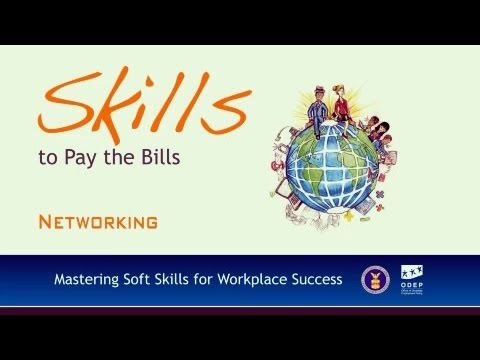 NETWORKING
A PERSON NETWORK CONSISTS OF:  
People with whom you interact with everyday
Family
Friends
Parents of friends
Friends of friends
Neighbors
Teachers
Bosses
Co-workers
[Speaker Notes: Networking: Play Video: Social Skills -- Networking (~2 minutes)
When networking for the purpose of career development, this means talking with friends, family members, and acquaintances about your goals, your interests, and your dreams. Most people actually learn about job openings through friends, relatives, or others who are part of their personal network, and because each person in your network has a network of his or her own, your potential contacts can grow exponentially. This is important because more often than not, hiring managers would rather talk to a potential candidate who has been recommended by someone they know or already employ.]
IT’S A SMALL WORLD
Each student will need a sheet of paper 
Draw a large circle with two more circles inside
DEGREES OF SEPARATION 
The innermost  Circle is your FIRST DEGREE CONTACTS
These are the people closest to you - those people in your life who you love and can develop on. 
Examples: Parents and siblings, best friends relatives (grandparents, aunts, uncles, and cousins), coaches, boyfriend/girlfriend, etc.
   The next circle if your SECOND DEGREE CONTACTS
The people in this circle are those you “kinda-sorta” know - but you might only feel comfortable interacting with them occasionally. 
Examples: co-workers, teachers or counselors, your friends’ parents, neighbors, etc.
  The outermost circle is your THIRD DEGREE CONTACTS	
These are people who you WANT to meet or know. These are people who could potentially help you with your career dreams.
This could be anyone. Don’t underestimate yourself.
NETWORKING ACTIVITY
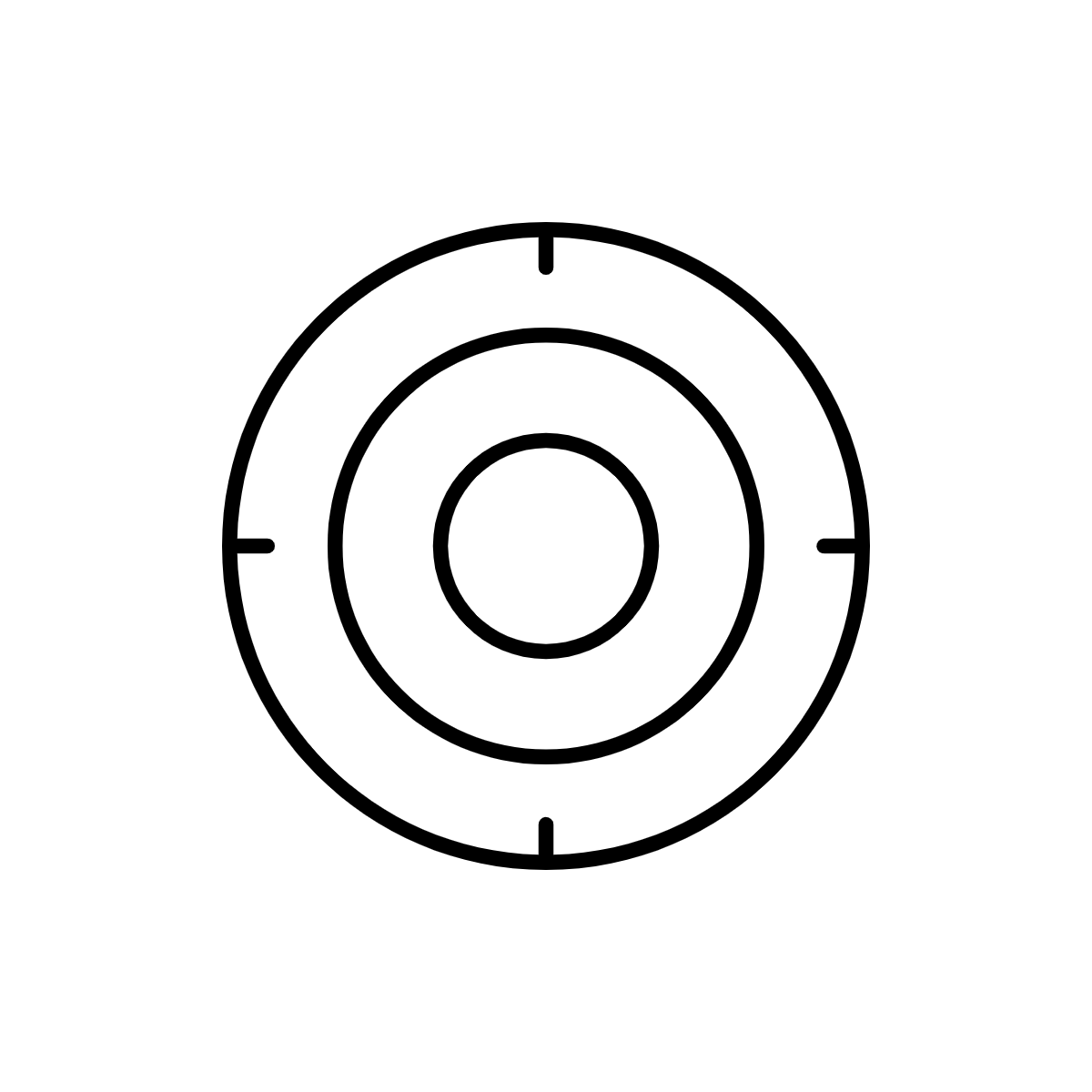 [Speaker Notes: Networking Activity: 
This activity will get participants thinking about different relationships and how those relationships start to “weave a web” of networking. It will help them begin to realize how to use their current networks to broaden their future networks. After all, it’s all about whom you know…who knows someone…who knows someone…and so on.

Ask participants if they have ever heard of the concept “six degrees of separation” (a networking theory that explains that everyone is, on the average, connected to everyone else by six steps (i.e., friend of a friend).

 Let participants know you will be spending a bit of time thinking about whom they know – and how to expand this list of whom they know to whom they want to know. 

Discuss the concept of “degrees” of relationships and the differences between first, second, and third degree relationships. 

Further explain that networking is all about weaving a web of contacts and strengthening relationships (so others can help you and you can help others). 

Conclusion: Conclude this activity by discussing ways to strengthen second degree contacts. For example, take some time to get to know the barista’s name at the coffee shop, send your counselor a birthday card, or congratulate your neighbor on the birth of a child. Discuss the fact that it is often the small things we do that help to make a connection with someone else and this is what networking is all about.]
SOFT SKILL:
PROBLEM SOLVING & CRITICAL THINKING
Date here
Date here
EXPLORE DIFFERENT
 SOFT SKILLS
[Speaker Notes: Soft Skill: Problem Solving & Critical Thinking

Materials Needed: None

Introduction: Everyone experiences problems from time to time. Some of our problems are big and complicated, while others may be more easily solved. There is no shortage of challenges and issues that can arise on the job. Whether in an office or on a construction site, experiencing difficulties with the tasks at hand or with coworkers, the workplace presents ongoing challenges on a daily basis. Whether these problems are large or small, they need to be dealt with constructively and fairly. Having the necessary skills to identify solutions to problems is one of the skills that employers look for in employees.]
PROBLEM SOLVING & CRITICAL THINKING REFERS TO THE:
Ability to use knowledge, facts, and data to effectively solve problems
Doesn’t mean you need to have an immediate answer
Means you have to be able to think on your feet, assess problems, and find solutions
PROBLEM SOLVING & CRITICAL THINKING
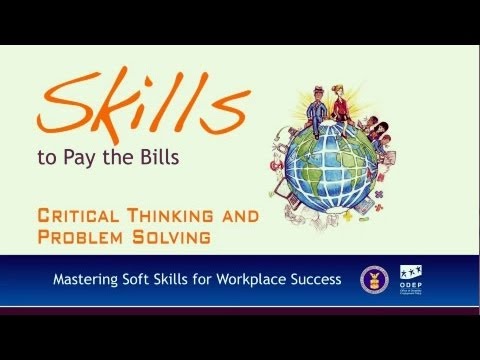 [Speaker Notes: Problem Solving & Critical Thinking: Play Video: Soft Skills -- Critical Thinking and Problem Solving (~2.25 minutes) 
The ability to develop a well thought out solution within a reasonable time frame, however, is a skill that employers value greatly.  Employers want employees who can work through problems on their own or as an effective member of a team. Ideal employees can think critically and creatively, share thoughts and opinions, use good judgment, and make decisions. Another important thing to remember is that when you are tasked with solving a problem, you don’t always need to answer immediately.]
It’s hard work to keep a team working well together. What would you say to or do about a team member in the following situations?

Is always late.
Whispers to others or starts side conversations during discussions.
Gets upset when his/her recommendations are not followed.
Hogs the conversation/discussion.
Leaves before the job/work is done.
Constantly tells jokes and gets people off track.
Refuses to work with another “certain” team member.
Won’t share in the leadership role.
Falls asleep.
Just sits there.
PROBLEM SOLVING & CRITICAL THINKING ACTIVITY
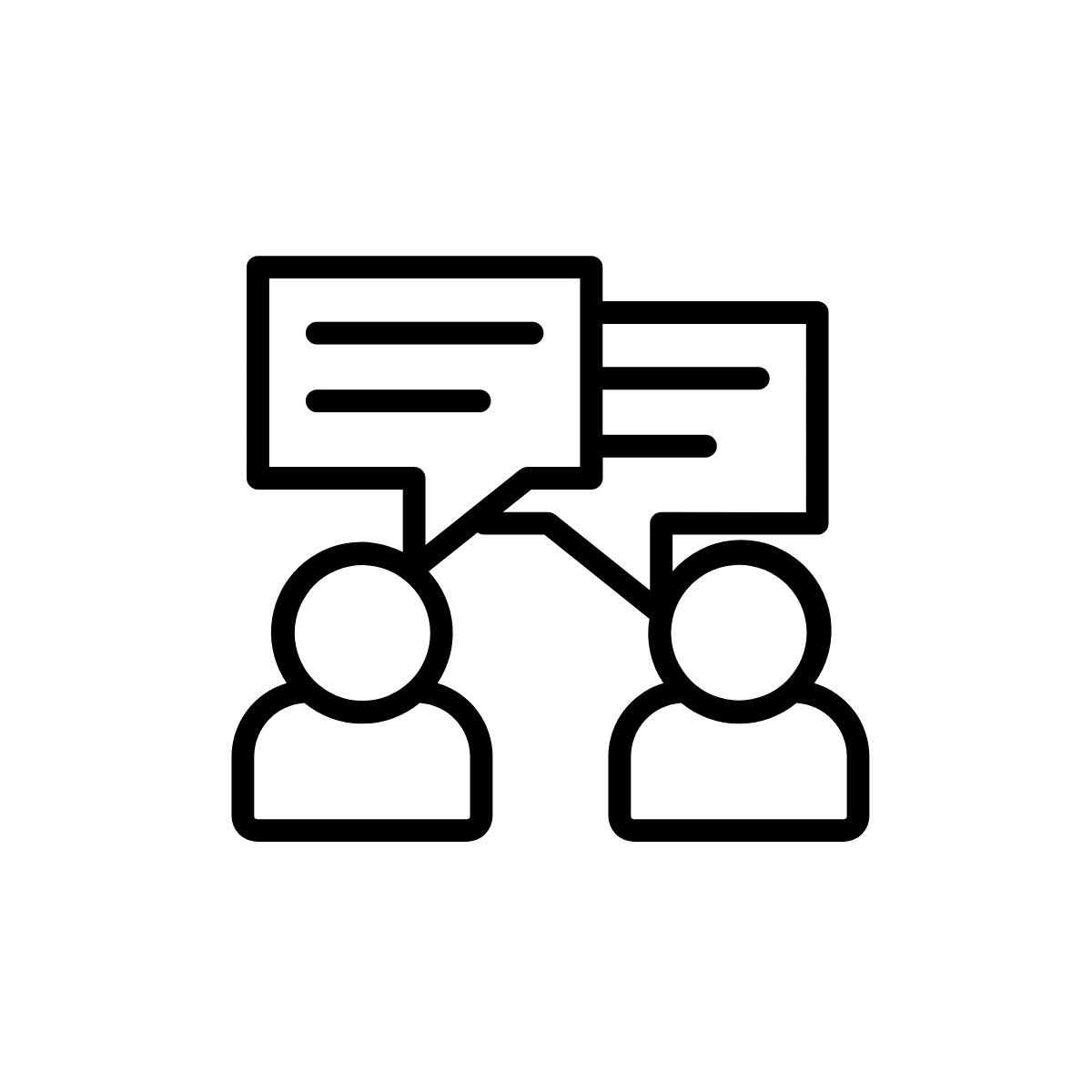 [Speaker Notes: Problem Solving & Critical Thinking Activity Working together to solve problems is not always easy. The purpose of this activity is to have participants explore how effective teams might address problems that occur among its members.

There are times when getting a team of people to work together successfully on a job or at school can be a challenge. Occasionally one person might display a bad attitude (for one reason or another) and cause the team to be less than productive. This activity presents different situations where the action of one team member is interfering with the team’s success.

Divide a large group into smaller groups. Have participants act out or create a skit for each situation – providing both positive and negative alternatives for working through and solving each problem. Participants should take turns being the “difficult” team member. Participants can compare skits and responses and, ultimately, decide (as a larger group) on the best way(s) to handle each situation. 

Conclusion: Should each person on the team be “dealt” with in the same way? Are there ever any exceptions? Explain.]
SOFT SKILL:
PROFESSIONALISM
Date here
Date here
EXPLORE DIFFERENT
 SOFT SKILLS
[Speaker Notes: Soft Skill: Professionalism

Materials Needed: None

Introduction: Throughout our working lives, most of us will have many different jobs, each requiring a different level or set of skills. No matter the industry – from customer service to an office job to construction and the trades – all of these jobs have one thing in common: in order to succeed and move ahead, you need to demonstrate professionalism.]
PROFESSIONALISM
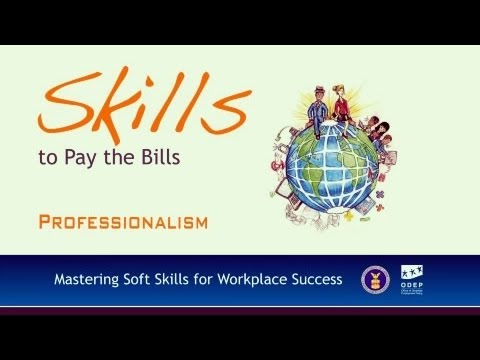 PROFESSIONALISM DOES NOT MEAN WEARING A SUIT OR CARRYING A BRIEFCASE. 

PROFESSIONALISM MEANS
   Conducting oneself with:
responsibility
integrity
accountability
excellence
Communicating effectively and appropriately
Always finding a way to be productive
[Speaker Notes: Professionalism: Play Video: Soft Skills -- Professionalism (~2 minutes)
As today’s labor market becomes more and more competitive, jobseekers will need to continually find ways to stand out from the crowd. There are few things an employer values more than employees who carry out their duties in a professional manner. Professionalism isn’t one thing; it’s a combination of qualities. A professional employee arrives on time for work and manages time effectively. Professional workers take responsibility for their own behavior and work effectively with others. High quality work standards, honesty, and integrity are also part of the package. Professional employees look clean and neat and dress appropriately for the job. Communicating effectively and appropriately for the workplace is also an essential part of professionalism.]
EXAMINING WORK ATTITUDES
Justin is a stock clerk at the local grocery store. Justin does only what he is told to do, no more, and no less.
 Question: Does Justin have a good attitude toward work? Why or why not?

 One day, one of Justin’s co-workers knocked over a product display. Boxes were scattered all over the floor. At the time, Justin was working close by. He ignored the scattered boxed and left his workstation to tell other what had happened.
Question: If you were the co-worker who knocked over the display, what would you have said to Justin?

Later the same day, Justin was stocking shelves. The item he was stocking belonged in another part of the store. A co-worker trying to help Justin told him he was making a mistake. Justin insisted he was right and started an argument.
Question: Was it right for Justin to argue with his co-worker? What could Justin have done differently?
PROFESSIONALISM ACTIVITY
[Speaker Notes: Professionalism Activity: As an employee, your attitude at work contributes to your work environment and how you get along with your co-workers and supervisors. A positive attitude can improve morale and increase productivity for all. The purpose of this activity is to generate a discussion about workplace attitudes (of both supervisors and co-workers) and how these attitudes impact those around us.

Directions: Imagine it is your first day on a new job. Discuss what you would do to make a good impression on your co-workers and supervisors [make a list for all to see]. Why might it be important to make a good impression on your first day? 

Divide the larger group into smaller groups. Each group will work together to offer advice on an issue related to Justin, a stock clerk at the grocery store. As the facilitator, read the story aloud, one section at a time. Pause after each section and ask each group to confer and share their collective answer/solution to the question at hand. Each group should be given the opportunity to offer their advice first, followed by any additional and new advice from any of the other groups. You may choose to continue the discussion around the room.]
EXAMINING WORK ATTITUDES


4. 	Before Justin went home that night, he overheard a personal conversation between two co-workers and the supervisor. The next morning, Justin told everyone what he had heard. The entire grocery store was soon talking about what Justin told them.
Question: Was Justin correct in discussing what he had overheard? Explain.

5. 	 When Justin’s supervisor found out what had happened, she called Justin into her office for a conference. 
Question: What do you think was said to Justin?
Question: If you were one of Justin’s co-workers, what advice would you give to him?
Question: If you were Justin’s supervisor, what could you do to help him become a better employee?
PROFESSIONALISM ACTIVITY CONTINUED
[Speaker Notes: Conclusion: Ask the group to describe Justin’s work attitude. What do you think would be the most difficult part of being Justin’s supervisor? How can a supervisor or boss affect your job performance? How can co-worker attitudes affect your job performance?]
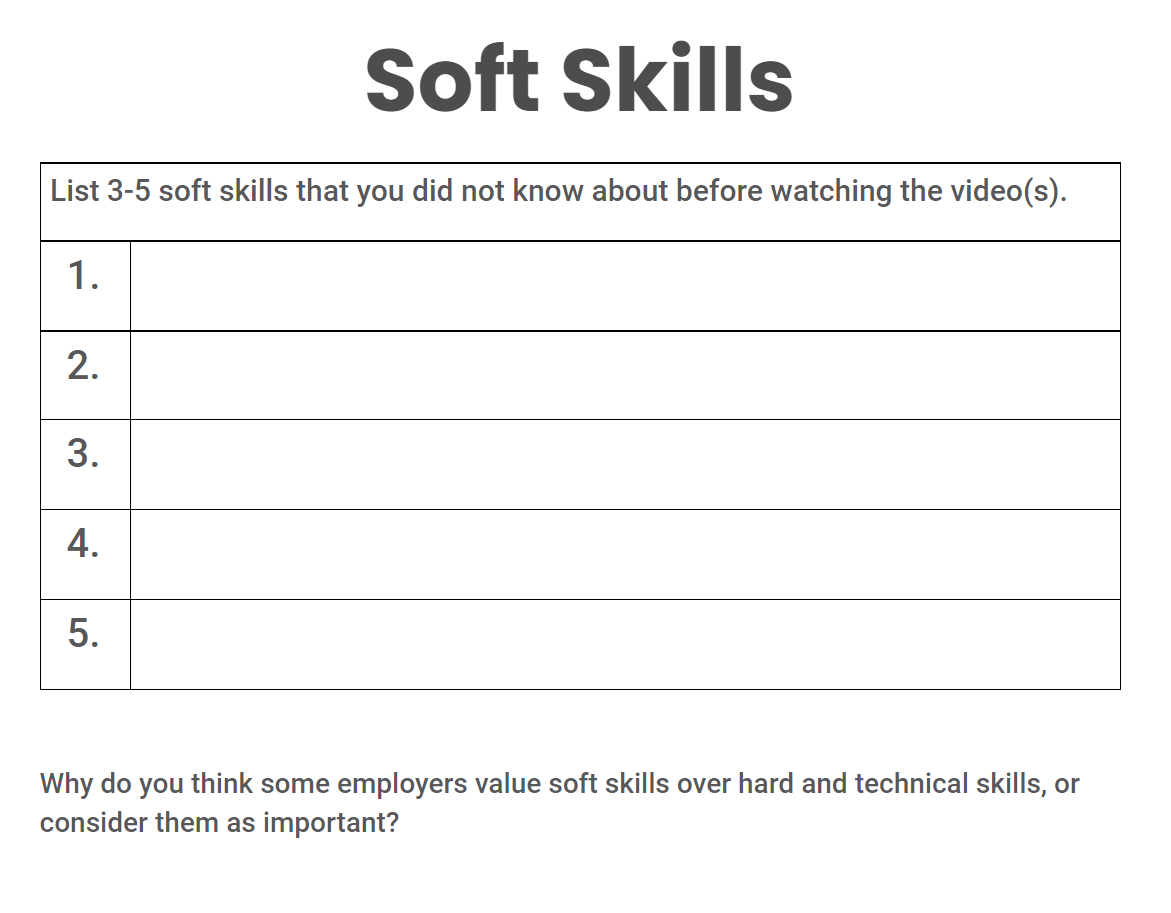 LEARNING PLAN ACTIVITY
[Speaker Notes: Closing: Now that you have been able to practice and focus on six key soft skill areas: communication, enthusiasm and attitude, teamwork, networking, problem solving and critical thinking, and professionalism complete the learning plan activity to share new skills you have learned and explain why you think some employers value soft skills over hard and technical skills, or consider them as important.]